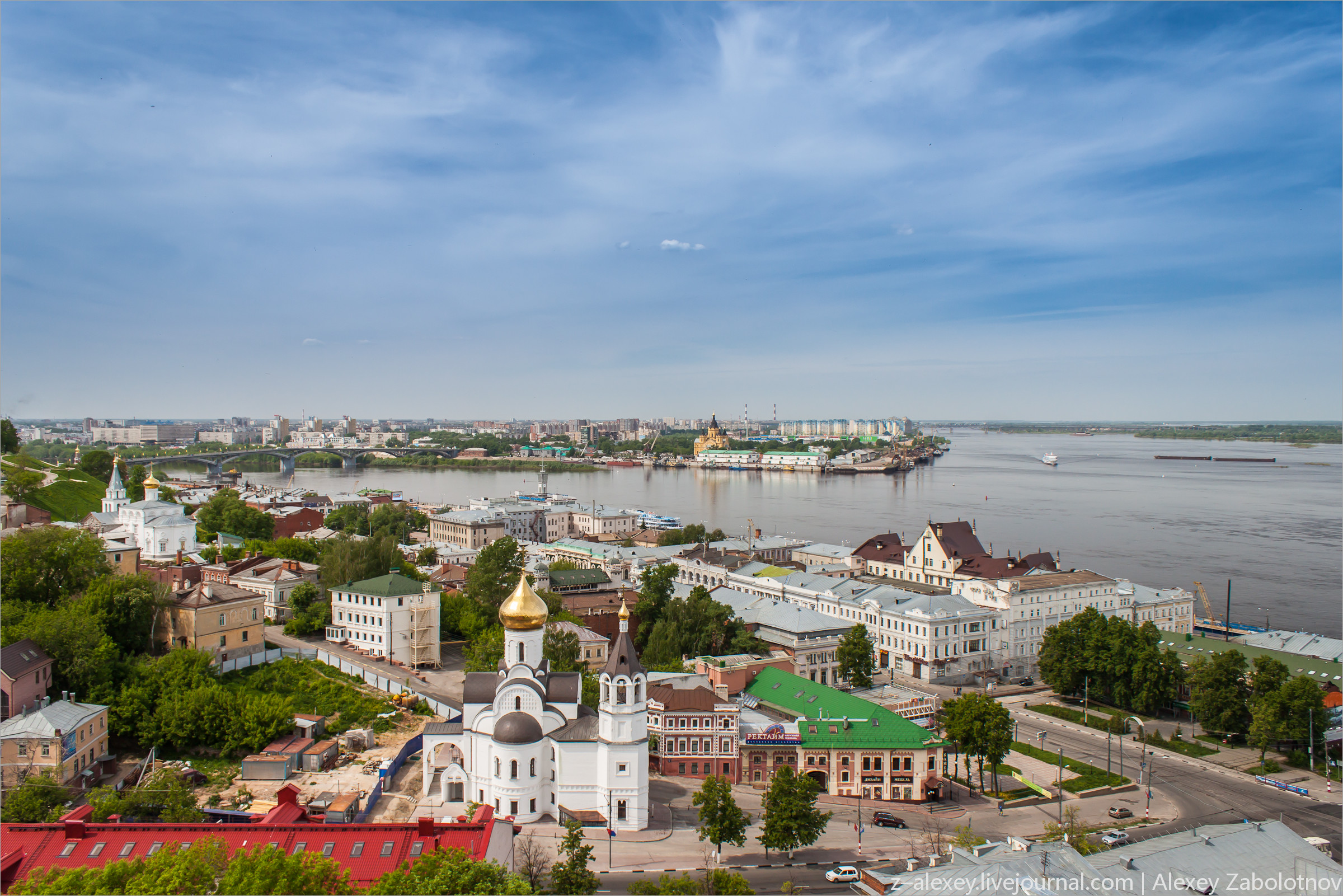 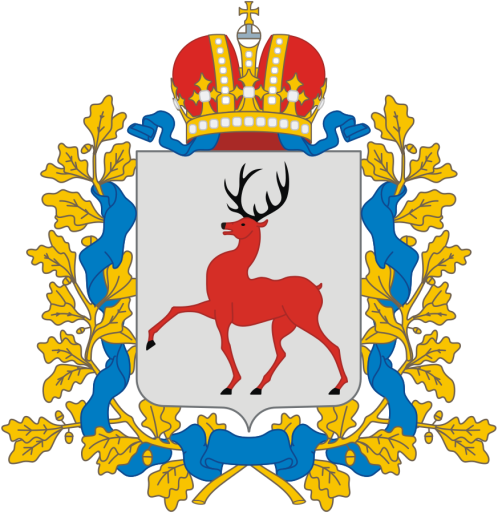 Проект «Открытый диалог»

Онлайн-чат между органами власти и предпринимателями Нижегородского района
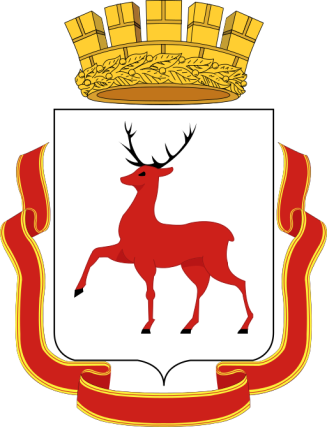 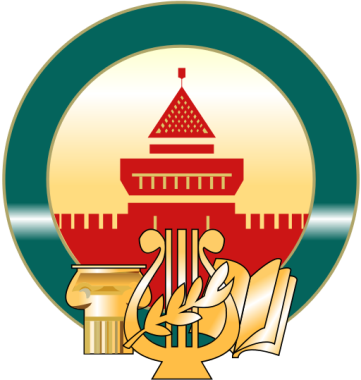 Нижегородский район
города Нижнего Новгорода
1. Предпосылки реализации проекта
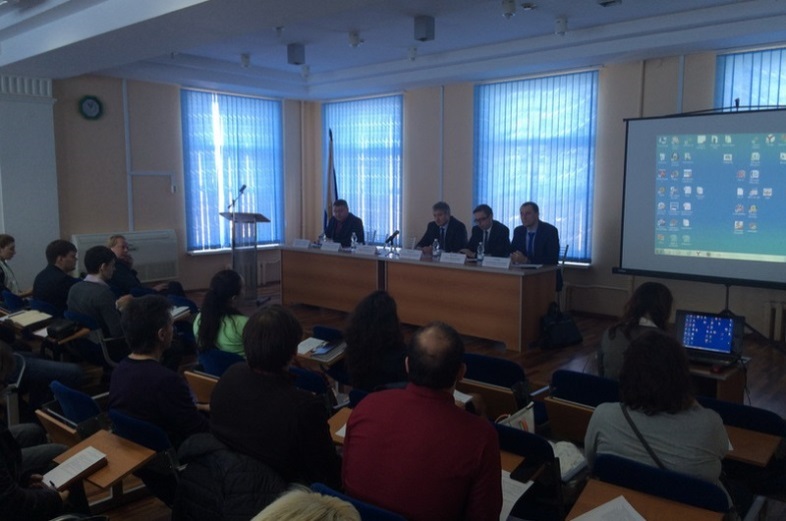 Приоритетной задачей администрации Нижегородского района города Нижнего Новгорода как органа местного самоуправления в сфере социально-экономического развития территории является формирование открытого  диалога между субъектами предпринимательской деятельности и органами власти.

19 апреля 2018 г. в рамках семинарапо вопросам взаимодействия бизнеса и власти в период проведения Чемпионата мира по футболу FIFA 2018 глава администрации Нижегородского района А.В. Мочкаев предложил создать онлайн-чат для предпринимателей.
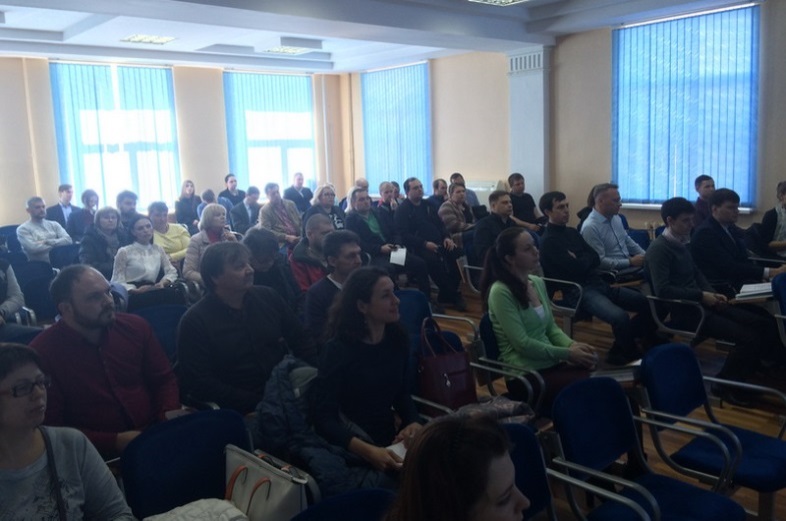 2. Возможности , которые позволили реализовать проект
Онлайн-чат был организован на базе мессенджера Viber.
Выбор платформы обусловлен следующими факторами:
бесплатный и удобный мессенджер для  смартфонов и компьютеров
широкий функционал приложения
повсеместное распространение приложения среди населения, в т.ч. предпринимателей
доступ участников к чату вне зависимости от нахождения на рабочем месте
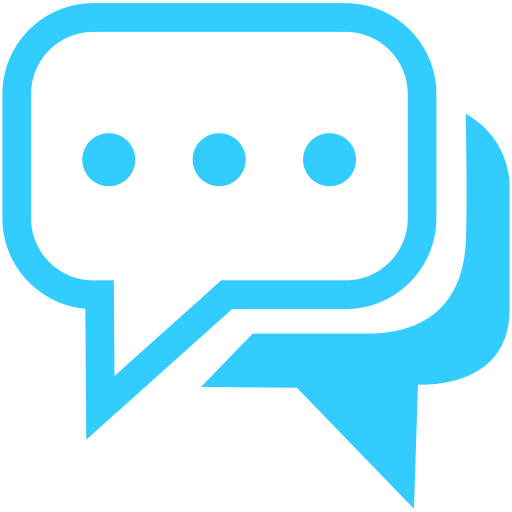 Эффективность реализации проектаподтверждается отсутствием крупных нарушений и официальных обращений от предпринимателей в администрацию района во время проведения Чемпионата мира  по футболу FIFA 2018 в Нижнем Новгороде
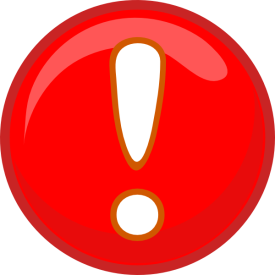 3. Этапы реализации проекта
Состав участников онлайн-чата:
 предприниматели - представители малого и среднего бизнеса
 служащие районной и городской администрации
 руководитель рекламной службы города
 руководитель отдела лицензирования продажи алкогольной продукции Министерства промышленности, торговли и предпринимательства Нижегородской области
представители территориального отдела Роспотребнадзора
руководитель территориального отдела надзорной деятельности МЧС
 руководители общественных организаций в сфере поддержки малого и среднего бизнеса
Число 
участников
210
175
55
сентябрь 2018
июль 2018
май 2018
Команда проекта:заместитель главы администрации И.Д. Лагутин, начальник отдела предпринимательства и развития территории А.Г. Щенников
Руководитель проекта: глава администрации Нижегородского района
города Нижнего Новгорода А.В. Мочкаев
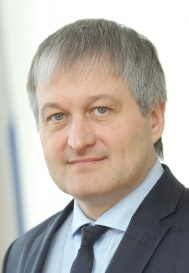 4. Задачи онлайн -чата
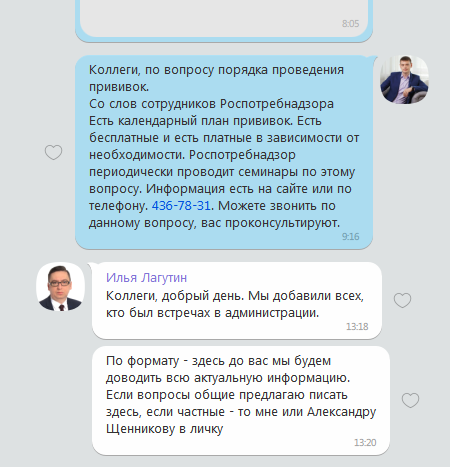 1. Мониторинг ситуации в районе
2. Оперативная обратная связь с предпринимательским сообществом, анкетирование и изучение мнения большинства
3. Доведение оперативной информации о введённых временных ограничениях (транспортных, алкогольного регулирования)
4. Координация работы предпринимателей и органов власти по конкретным вопросам и проблемам
5. Корректировка решений органов власти с учетом мнения предпринимателей
6. Повышения уровня доверия предпринимателей к органам власти
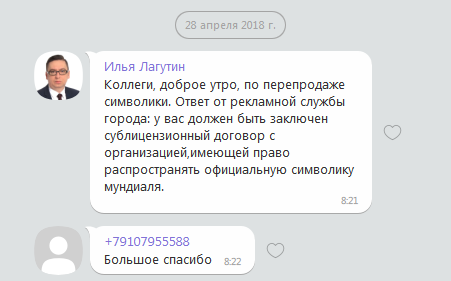 5. Примеры решения поставленных задач
Разъяснения по торговле алкоголем
Работа фуд-траков
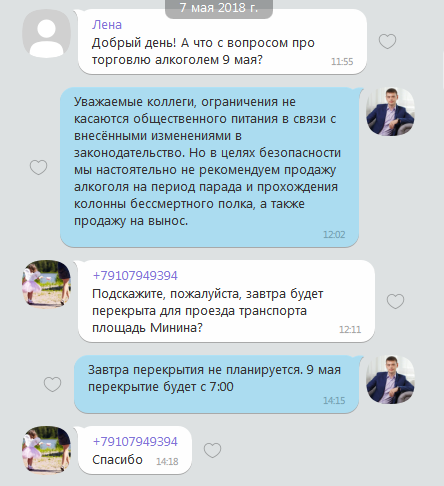 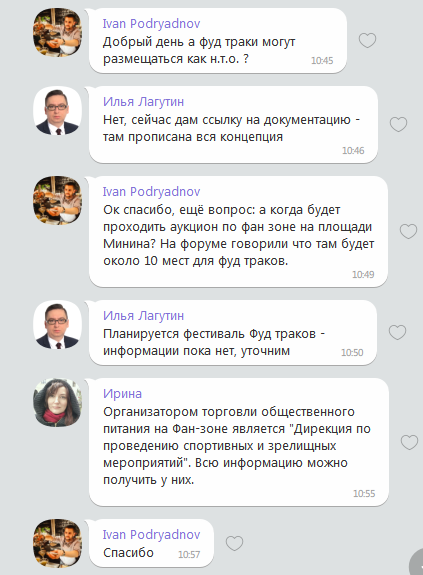 Временное перекрытие движения
Свободное общение
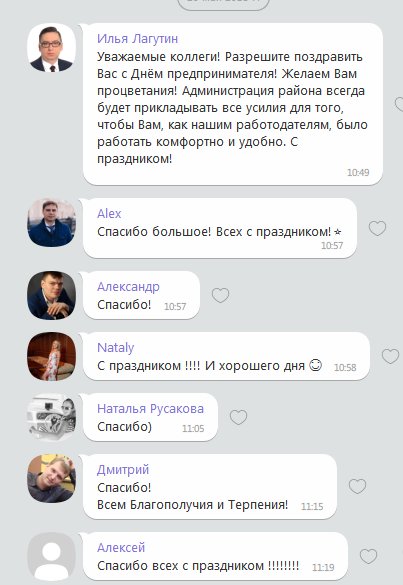 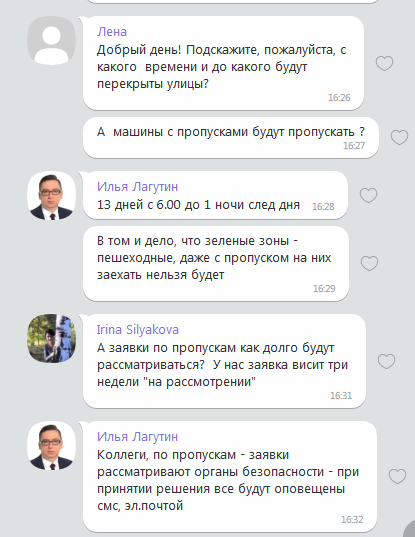 Примеры решения поставленных задач
Разъяснение нормативно-правовых актов
Изменение логистики
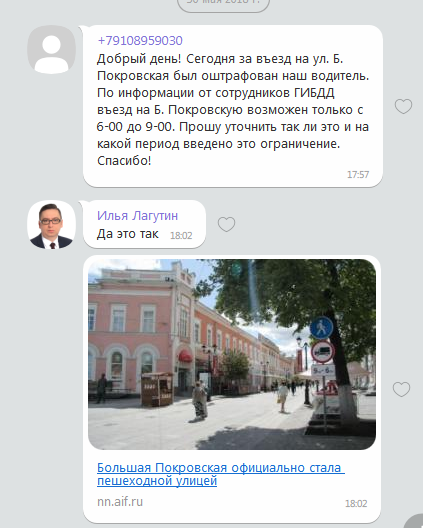 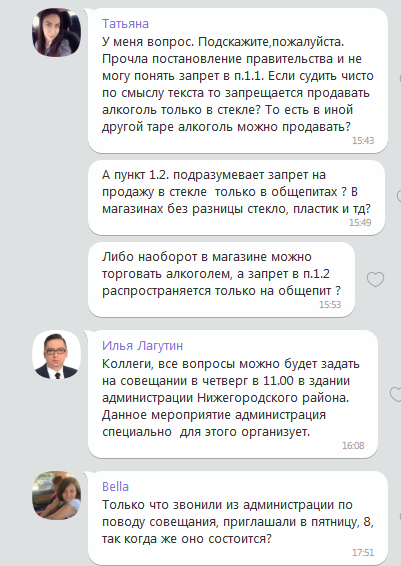 Информирование об авариях на сетях ЖКХ
Размещение рекламы
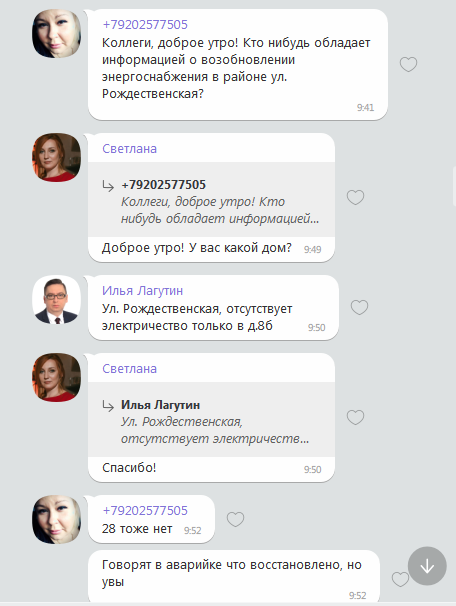 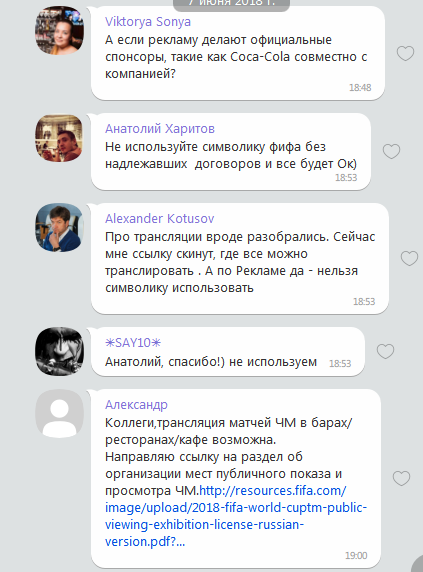 Примеры решения социальных задач
Инициатива закупки общественных туалетных кабин
Шефствонад клумбамив сквере
Установка тренажеров на общественной спортивной площадке
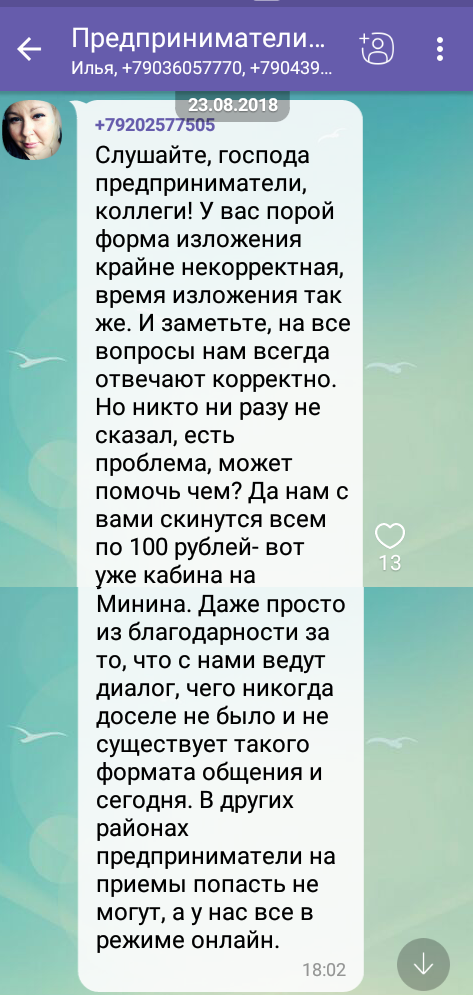 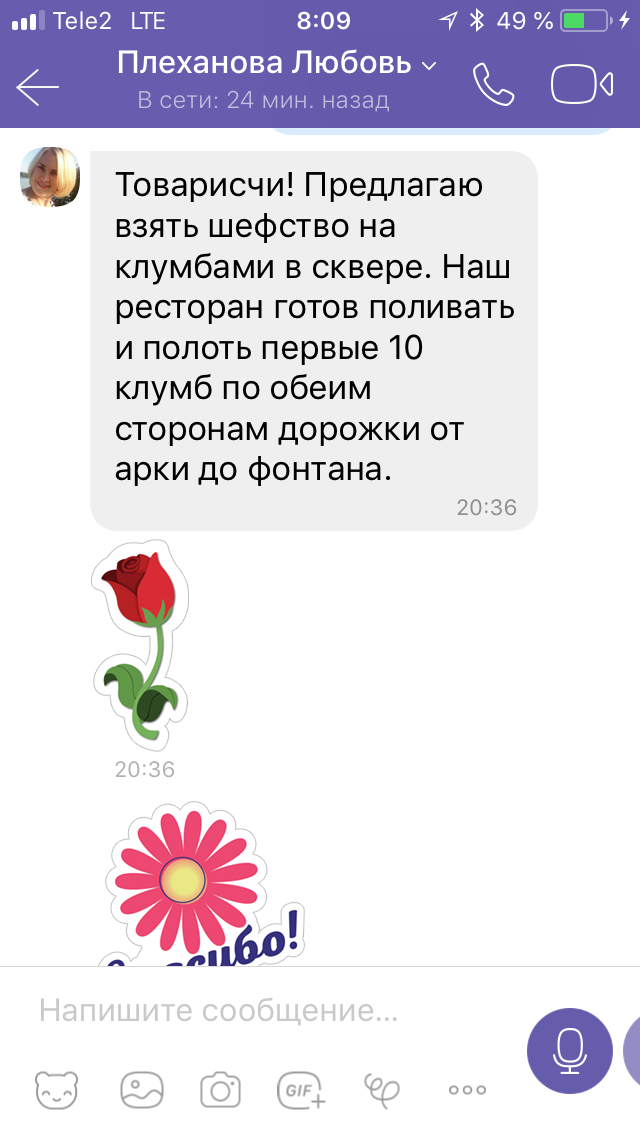 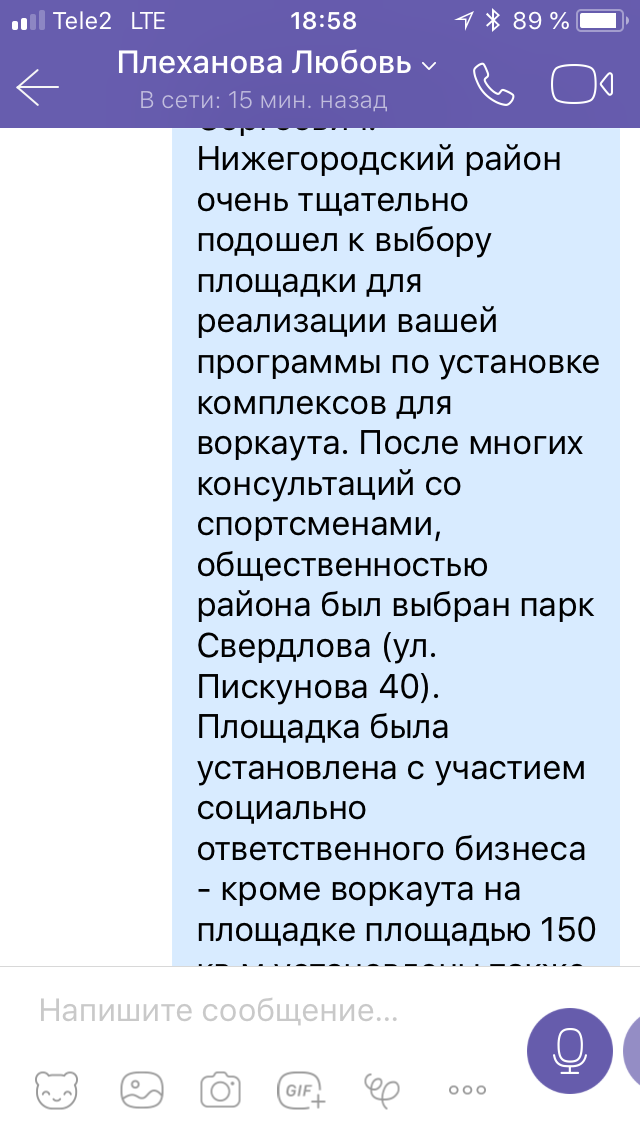 6. Статистика обращений
В ходе работы чата удалось решить около 95% вопросов предпринимателей. Оставшиеся 5% были переадресованы в профильные подразделения для детальной проработки. Всего в онлайн-чате было задано более 250 различных вопросов
7. Ресурсное обеспечение проекта
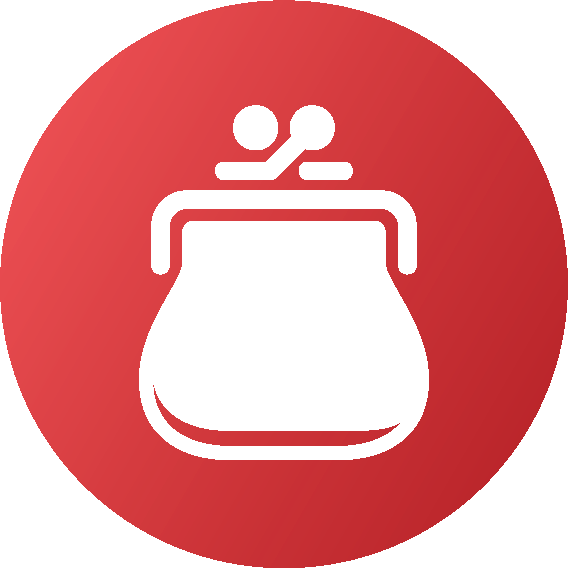 Затраты финансовых ресурсов для реализации проекта - отсутствуют
Необходимость принятия нормативных правовых актов для реализации проекта -отсутствует
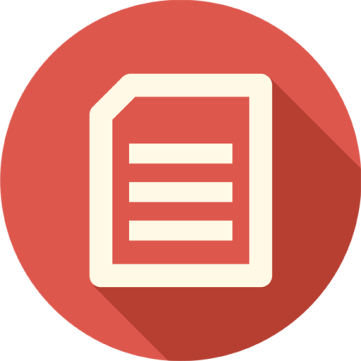 8. Дальнейшее развитие проекта
1. Увеличение количества участников онлайн-чата из числа предпринимателей
2. Увеличение количества участвующих  в диалоге ведомств
3. Сокращение времени ответа на вопросы
4. Переход онлайн-чата в формат Сообщества на базе мессенджера Viber
5. Создание чат-бота для обработки стандартных вопросов
6. Экстраполирование практики на другие муниципалитеты
7. Активизация сообщества предпринимателей Нижегородского района для совместного решения социальных задач
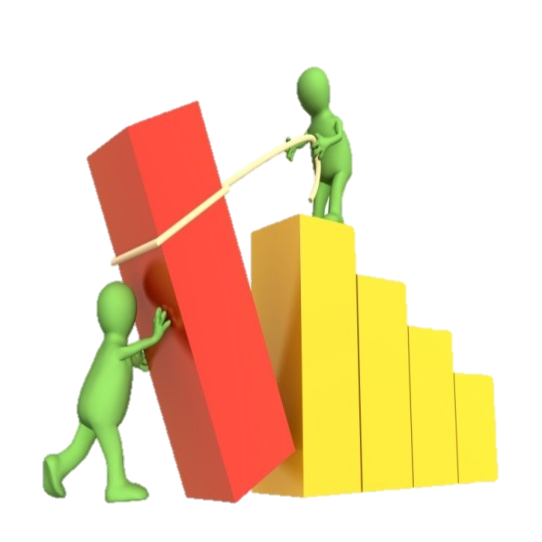 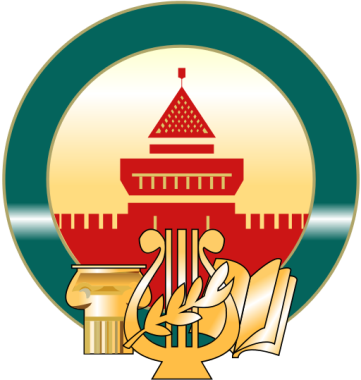 СПАСИБО ЗА ВНИМАНИЕ!